Treatment
School and ADHD
The ideal educational program
Education about ADHD to student, parents, and educators
Better understanding of strengths, weaknesses, impairments
Reasonable goals, with balanced life in mind, monitored and revised
Skills to address executive function deficits
Just know…
You have to advocate for your child.
Number of students with disorders and disabilities has expanded rapidly.
Range of measures we are expected to take for each child has expanded.
Resources, and funding, have not expanded.
Things to discuss with school
Staff training on ADHD. (When was the last time & how much?)
What is our plan for this student with ADHD?
Section 504 and Special Education
Reduction of homework
Consideration of role of impulsivity in disciplinary matters.
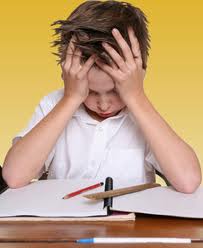 The curse:  Almost no one the student encounters truly understands the disorder.
Homework
Reduce as much as you are able and willing, provide more time WITH PROMPTS and support.
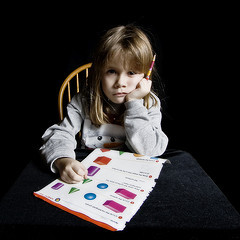 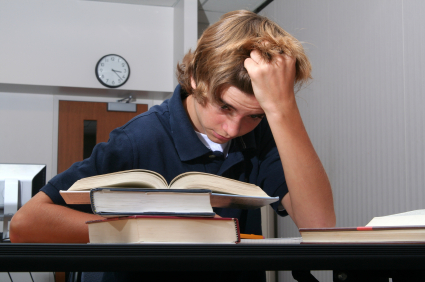 Parenting
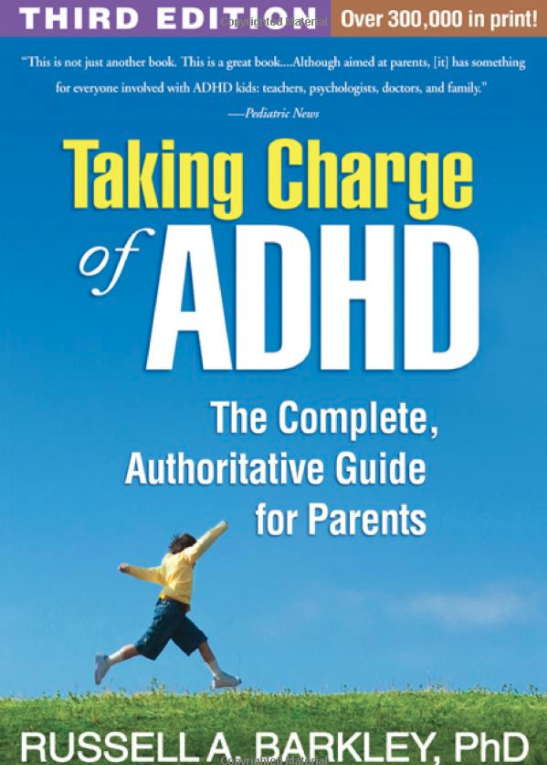 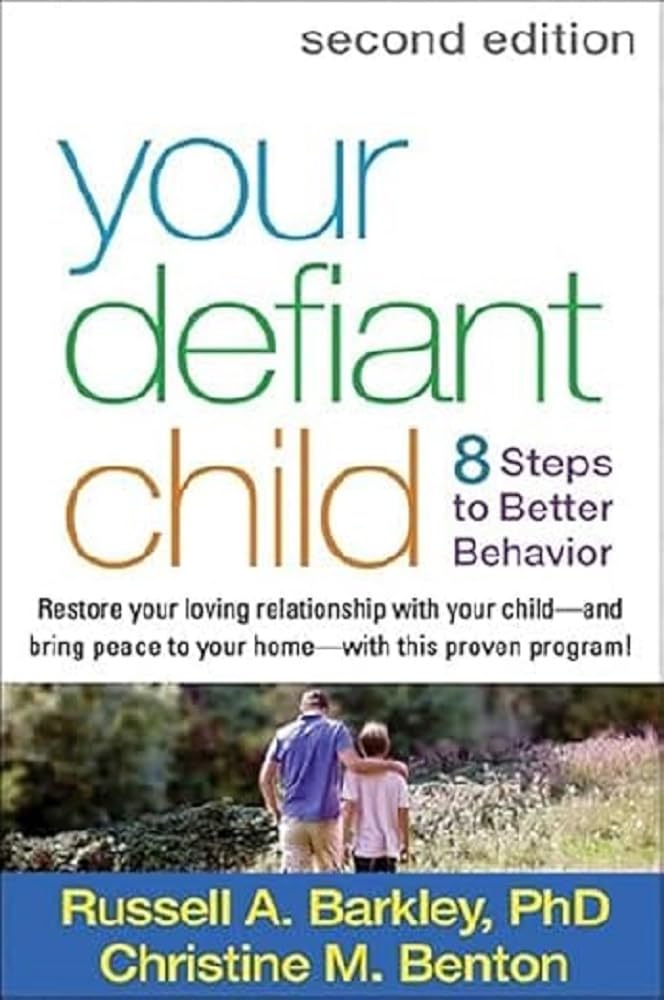 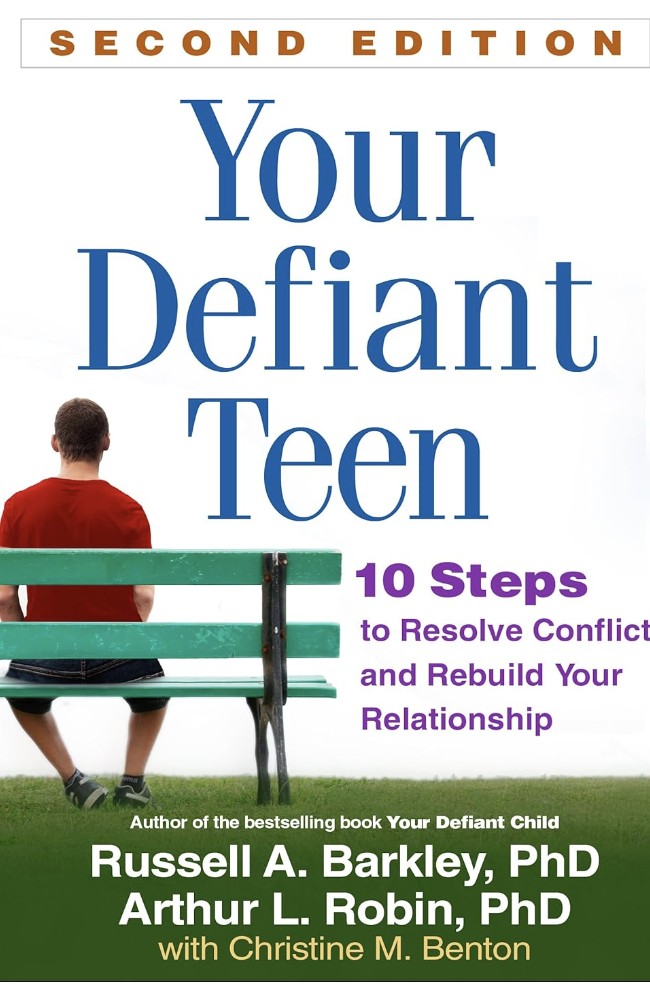 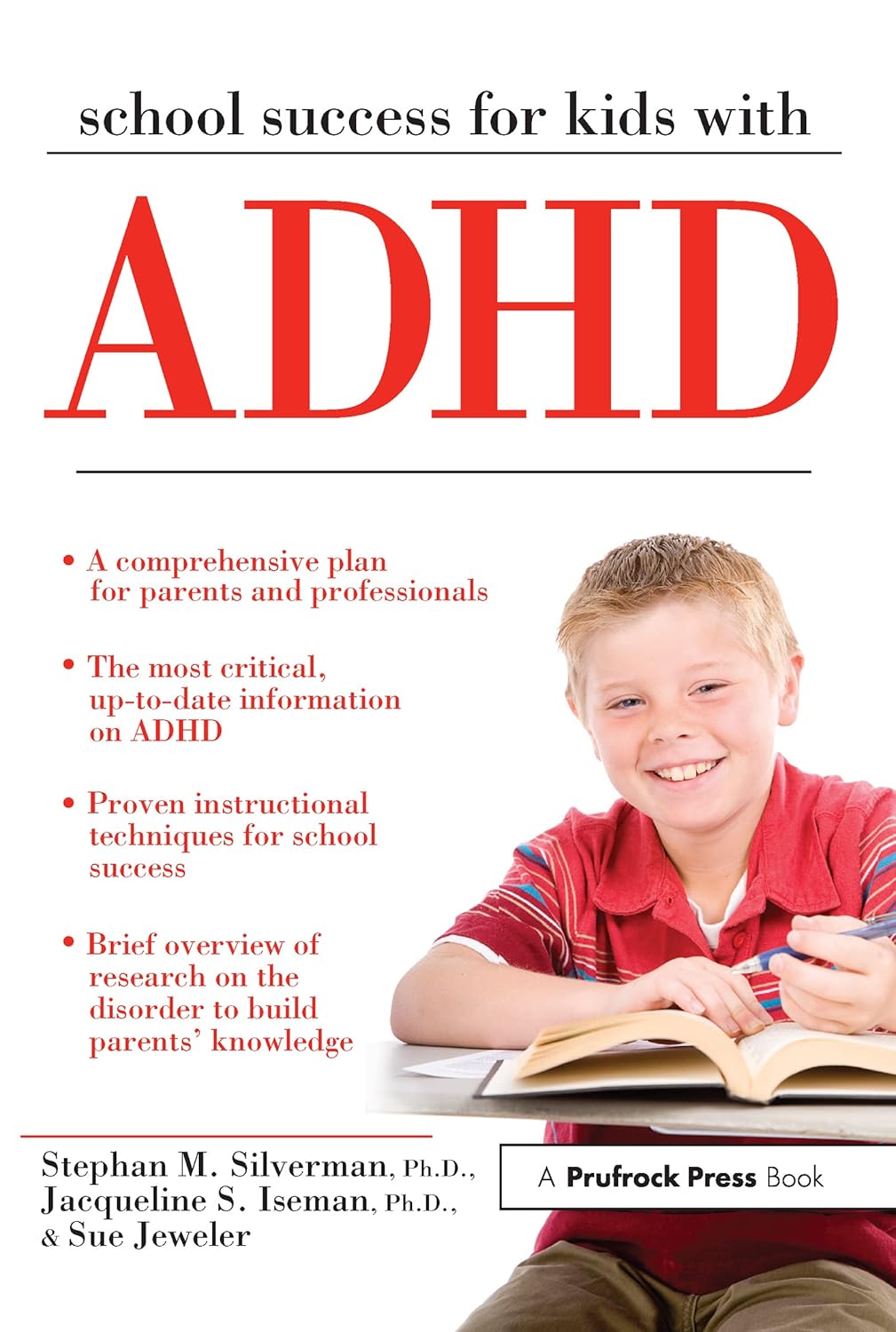 The ADHD family
ADHD, among other things, is about trouble with focus & attention, impulsivity and hyperactivity, and poor regulation of emotions.
ADHD is very often hereditary, meaning an excellent chance at least one parent may have it, maybe a sibling or two.
Parenting
It’s hard.
No shortcuts or easy answers.
Keeping disability perspective.
Avoid judging your child’s character or motives.
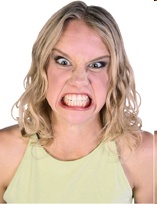 Russell Barkley’s Principles (modified)
Give child more feedback & consequences, more frequently.
Use larger and more powerful consequences.
Use incentives before punishment.
Help with keeping up with time.
Russell Barkley’s Principles (modified)
Strive for consistency.
Act, don’t yak.
Plan ahead for problem situations.
Don’t personalize your child’s problems.
Practice forgiveness.
Take care of yourselves.
Use a solid discipline program
a discipline program
Appropriate use of time-out (up through puberty)
Shifting balance of positive and negative interactions
Acknowledging good behavior. Fuss less.
Avoid corporal punishment
Parental control of parental anger
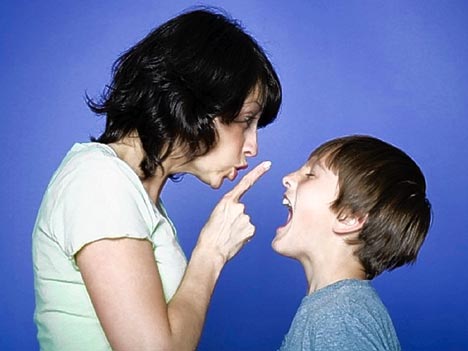 Define age-appropriate, attainable goals
 Systematically reward each small achievement until behavior becomes routine. 
By rewarding positive behavior (rather than punishing negative behavior), you help your child feel successful — and further increase his motivation to do the right thing.
“discipline”
related to our overall relationship with child
it must change as child develops
based on mutual respect
children differ in how much they need “discipline.”
Effective “discipline”
occurs only when we have a handle on our own personal and emotional lives.
occurs only when we have no ax to grind with child.
requires a balance of negative and positive.
Effective discipline
isn’t always effective.
requires planning, patience, and not operating on the fly.
Discipline harder with ADHD
More trouble attending to “commands.”
More trouble persisting when trying to respond to commands.
Rewards tend to wear off.
Punishment not as effective.
Spanking, at best, a waste of time.
The “bad kid” role: “You NEVER listen. You NEVER mind.”
Our Responsibilities
Being clear in communicating rules & expectations.
Controlling our emotions during disciplinary moments.
Not fighting dirty, name-calling, being hurtful.
Being more mature than our children.
What works?
Planning, forethought, patience.
Communicating effectively
Controlling our emotions and impulses.
Being self-confident and showing it.
What works?
Not allowing ourselves to be ruled by children’s emotions & desires.
Logical & Natural consequences of behavior.
Time-Out combined with “Time-In”
Connecting behavior with privileges, naturally.
Teaching your child to listen (and mind)
Dale Wisely, Ph.D.
Which children have trouble listening and minding?
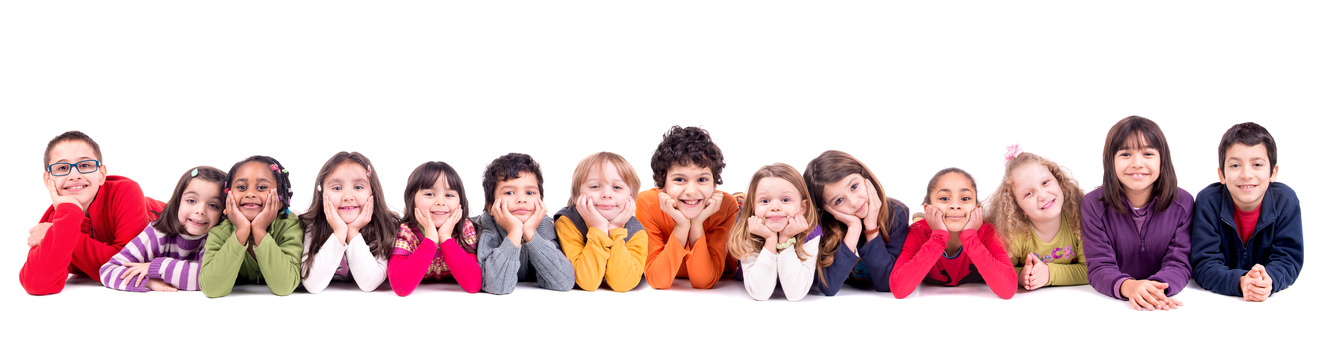 Why won’t my child listen?
Don’t take it personally.

It’s a part of growing up.It’s a process.
Why won’t my child listen?
Ability to listen & mind must…
develop
be learned (and taught) 
It’s a process. And kind of a long one
Why won’t my child listen?
Can I make my own decisions yet?
Testing limits is normal and necessary.
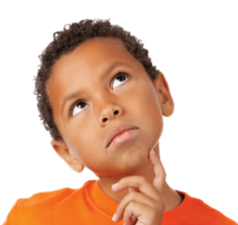 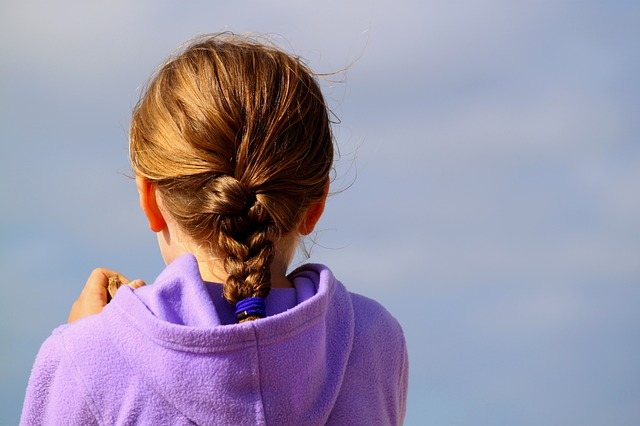 Ineffective communication
by parents.
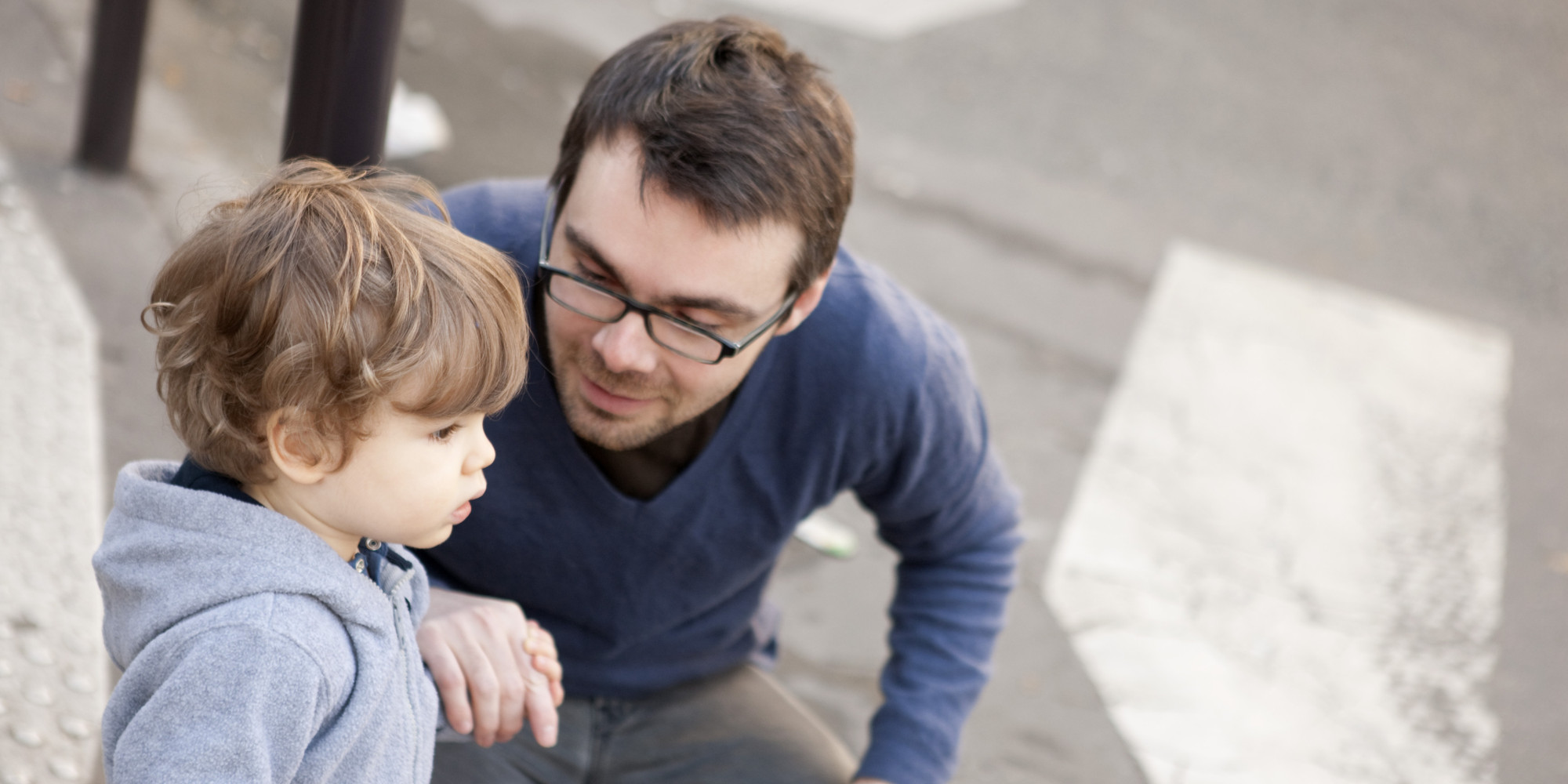 Teaching your child to listen (and mind)
#1. Be heard. Literally
Hailing
Call name, await response
Orienting
Eye contact
Phrasing
“Would you do Mom a favor and sometime do” x?
vs.
“Please do” x “right away.”
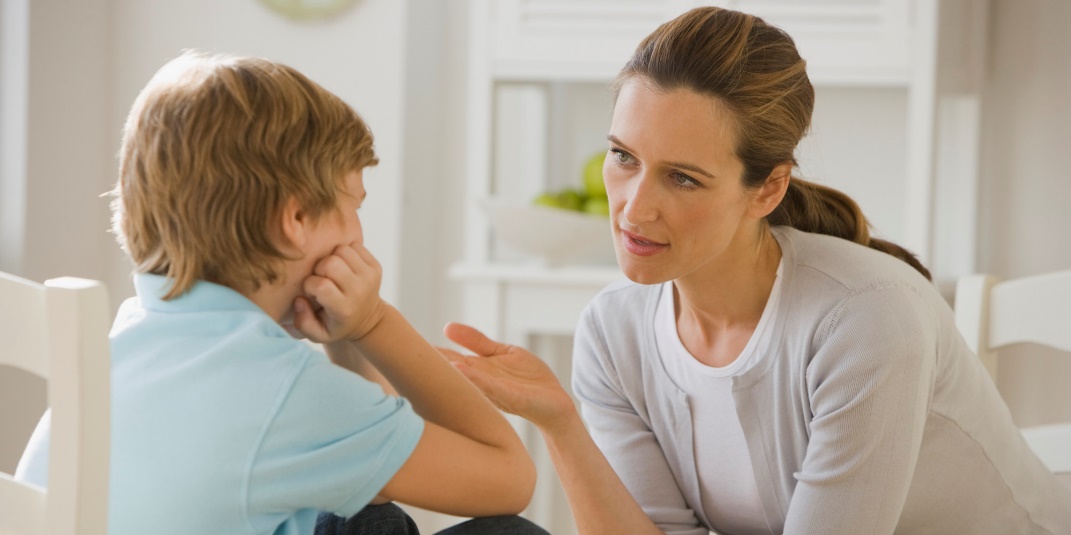 #2. Prepare the child for problem situations.
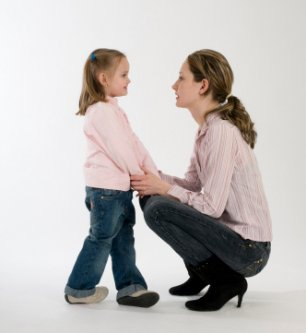 Here’s what’s going to happen.

Here’s what I expect.
#3. Inform. Don’t accuse.
Accusations REQUIRE people to defend themselves.
#4. Ask questions to prompt solutions.
#4. Ask questions to prompt solutions.
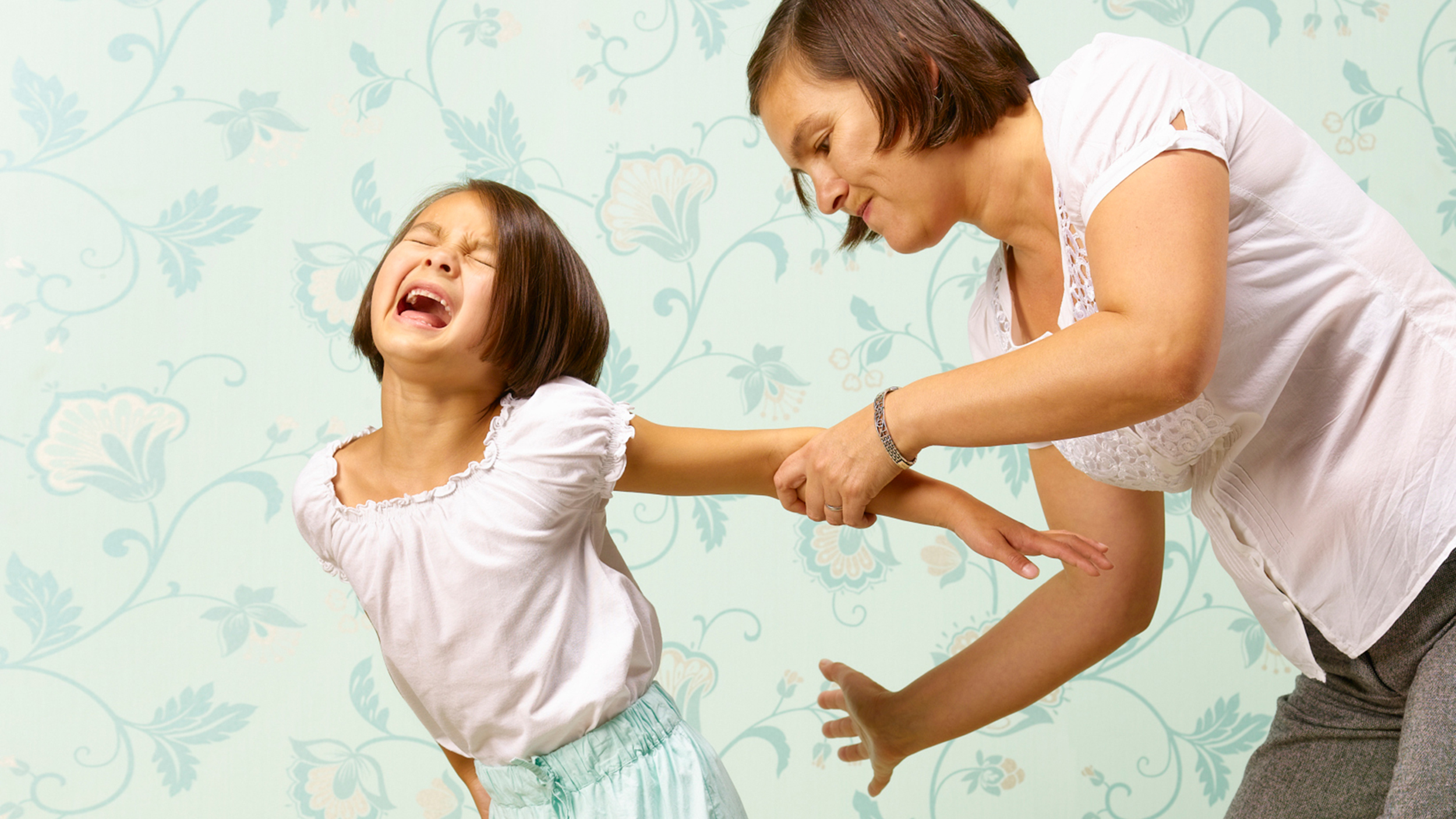 use of spanking as  disciplinary tool–
increases aggression in young children in long run
is ineffective in teaching responsibility & self-control. 

American Academy of Pediatrics
use of spanking as  disciplinary tool–
New evidence: may cause harm to child by affecting brain development
Other methods that teach children right from wrong are safer & more effective.
American Academy of Pediatrics
Acknowledging goodness
Working on relationship: Trust, affection
Spending no-agenda time together
positivity
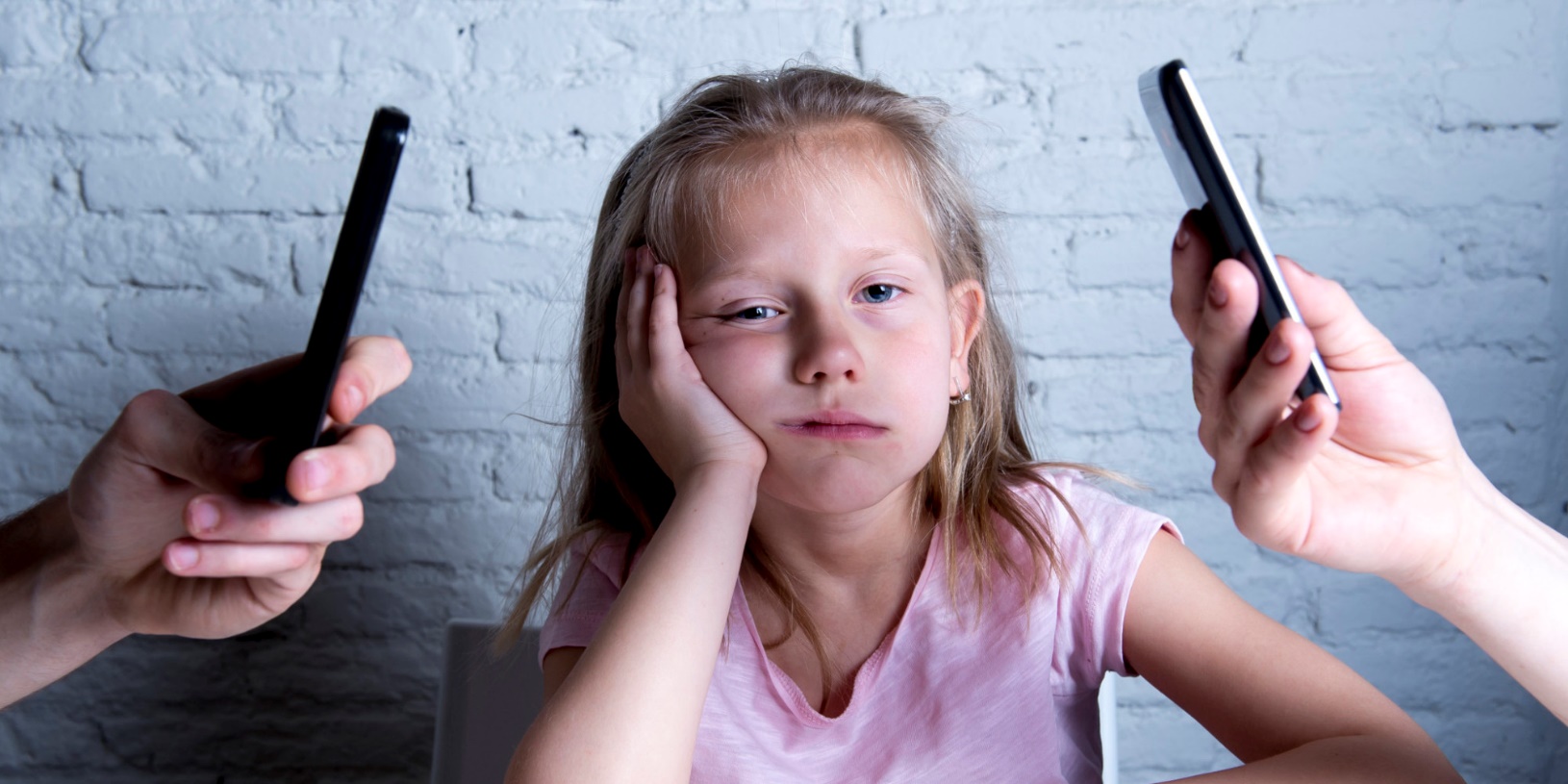 Acknowledging goodness
Working on relationship: Trust, affection
Spending no-agenda time together
positivity
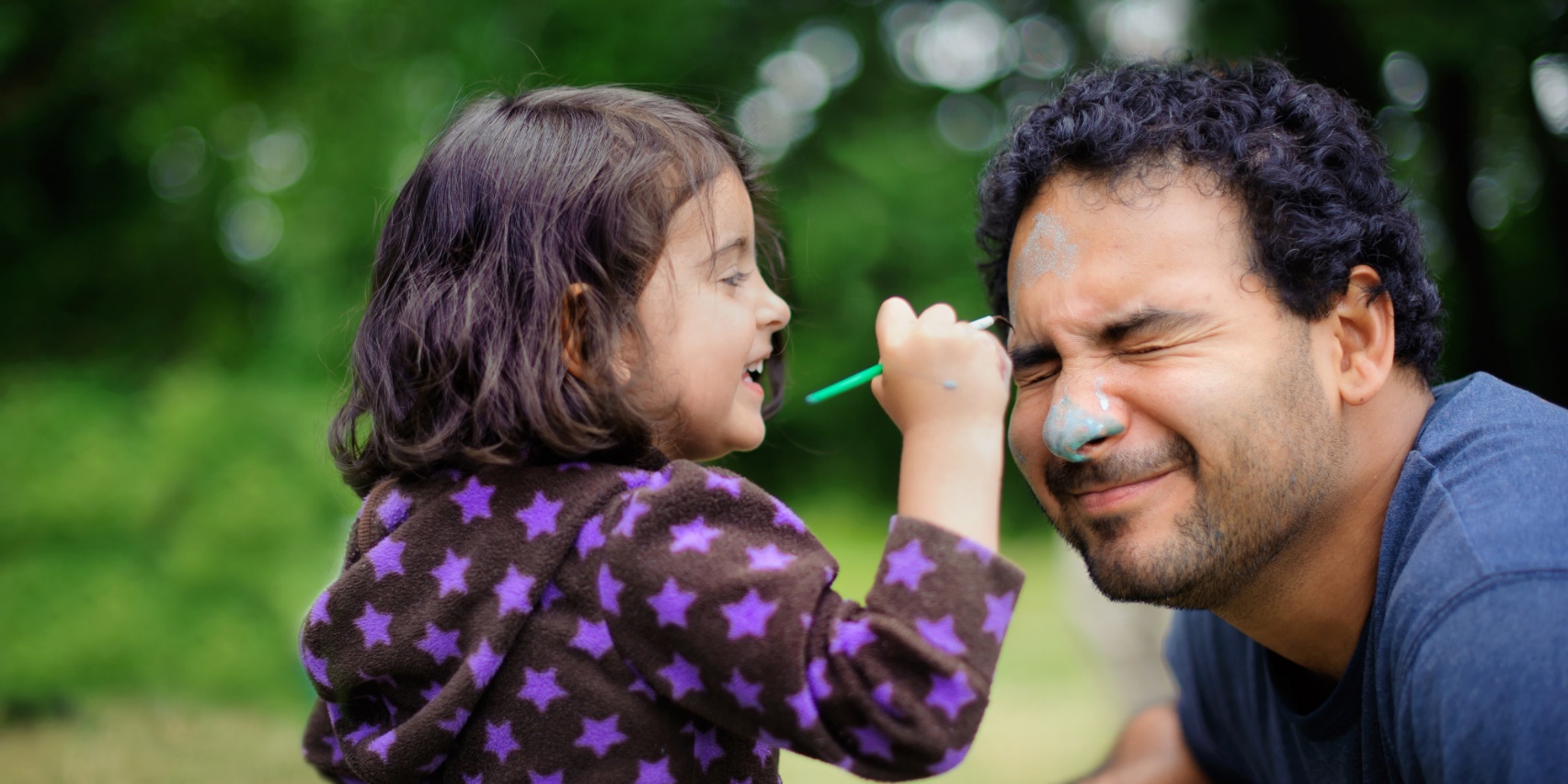 Spending no-agenda time together
For children with developmental, medical, physical, behavioral, and emotional difficulties, parents should seek guidance from health care professionals with a professional relationship with their children.
Nothing in this talk should take the place of professional consultation.
Parents with difficulties controlling their anger when disciplining their children should seek professional guidance.
Disclaimer!
Why won’t my child listen?
Parents inadvertently teach child not to listen until screamed at.
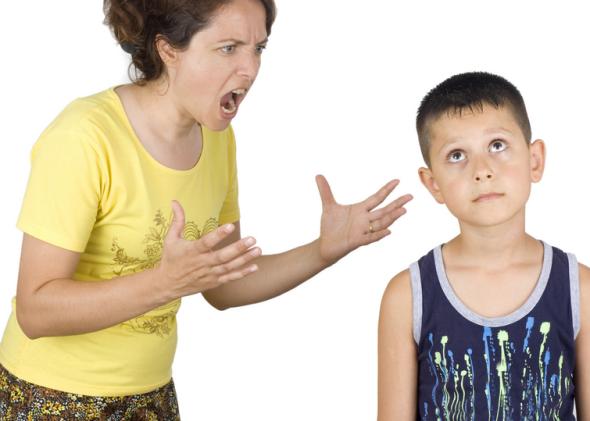 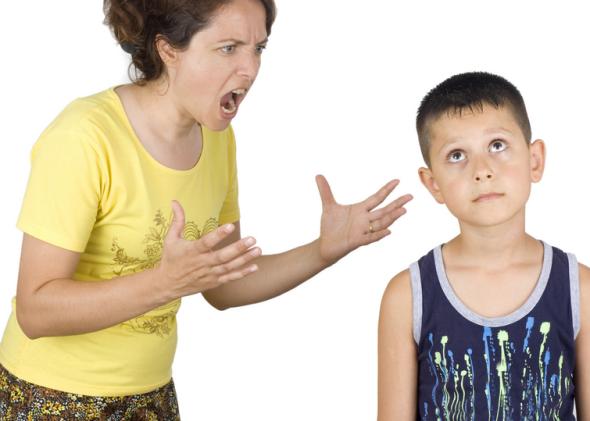 Did I hear something?
She’s not mad yet. I’m good.
She’s not that mad yet. I’m good.
Uh-oh. Getting close.
She’s screaming, better get up and do it.
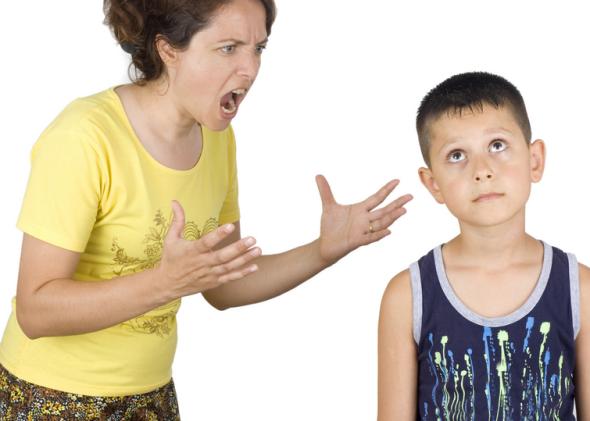 Breaking out of the spiral.
1 directive	
1 warning
1 consequence
Begin with preparation.
1 directive, given properly.
Compliance?:  Acknowledge, thank.
No compliance?:     	
1 warning.
Warning:  If you don’t do what I say, then (consequence.)
Compliance?   Acknowledge, thank.
No compliance:     
Consequence applied.
When the warning is ignored, don’t accept “OK, OK, I’ll do it!”
Time-out does not work without time-in!
What triggers time-out?
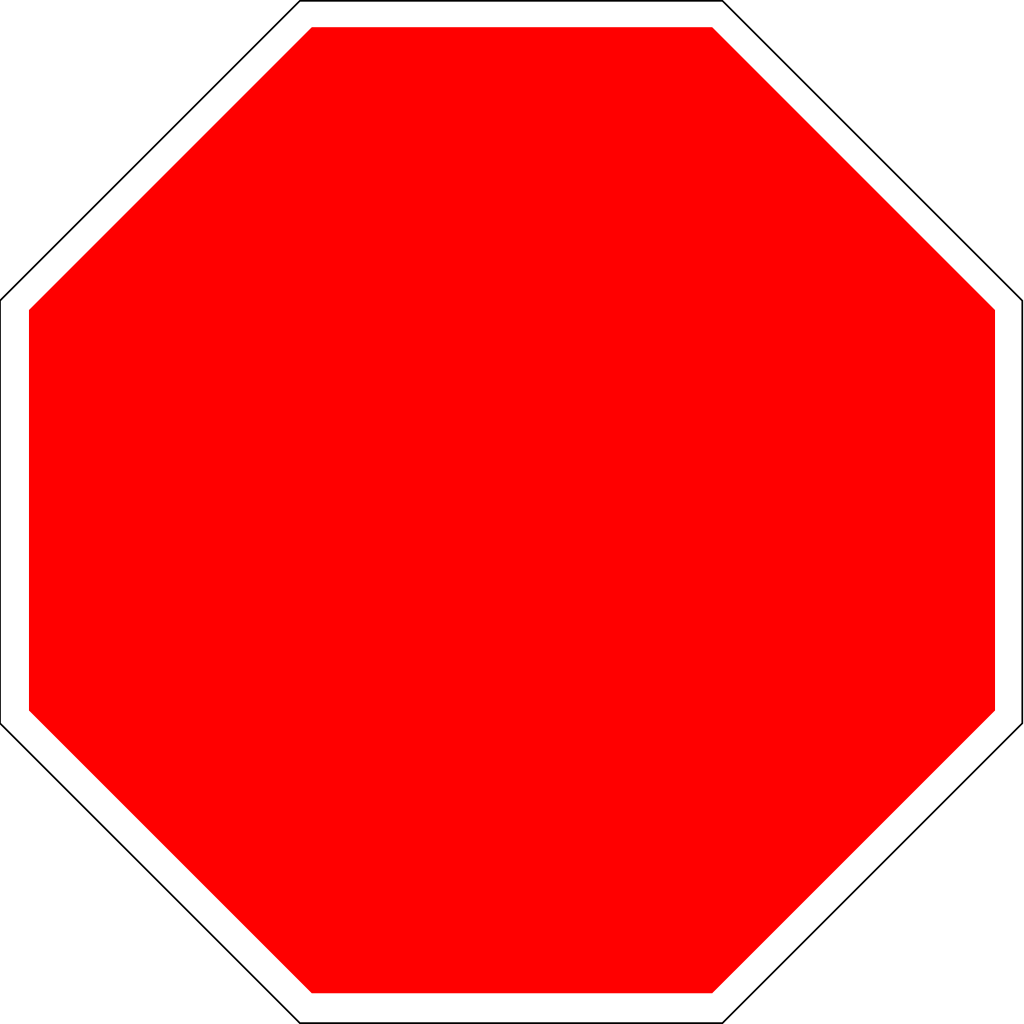 CLEARLY ESTABLISHED RULE BROKEN

ESPECIALLY AGGRESSION
What triggers time-out?
Calmly, confidently explain procedure in advance of starting your T-O program
Be prepared to spend some time getting over “the hump”
GUIDELINES for first use
Purpose: To remove child from reinforcement of misbehavior OR from what s/he is doing INSTEAD of what you directed them to do.
GUIDELINES
Announce time-out with as few words as possible
Observe while in time-out
No eye contact, no talking
GUIDELINES
Child must not be doing anything: Isolate from others as much as possible. No interaction!
GUIDELINES
1 to 5 minutes in time-out, with added time as needed to get calm (sad / angry OK, bad behavior not OK)
Move on when it’s over. Don’t talk about it.
GUIDELINES
Troubleshooting?
What about adolescents / teens?
How do we deal with…disrespect, challenging, noncompliant behavior in an adolescent or teenager?

Don’t be reactive and impulsive. Take a longer-haul approach with consequences linked to behavior.
Does it really matter if I follow the rules?
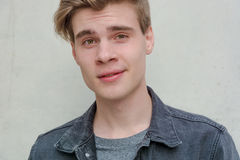 What do we owe our kids?
The non-negotiables
Food & Water
Shelter
School
Healthcare
Clothing
Protection from (some) danger
Raising the unspoiled child?
Provide your child’s needs and make the rest a “deal”.
The deal: I, as your parent, will enrich your life in exchange for respect, civility, basic obedience, you taking care of your responsibilities, etc.